찬 양 해 요
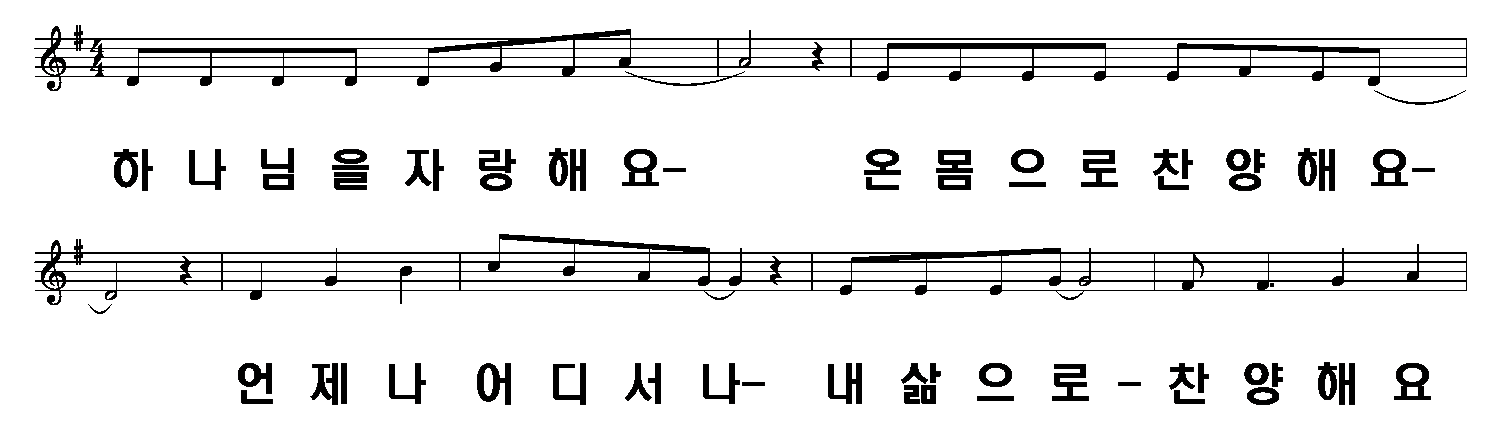 찬 양 해 요
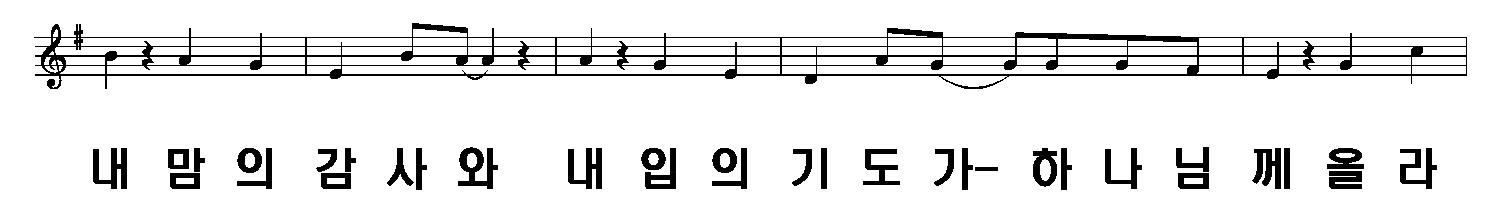 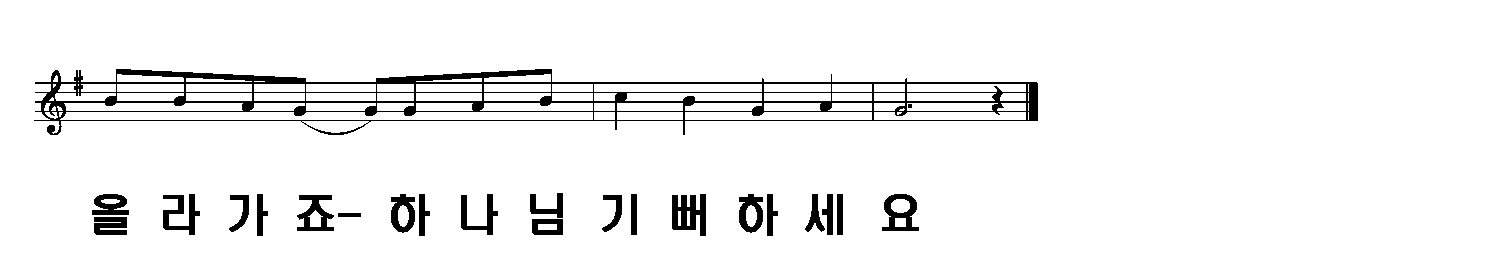